مسألة  ٥
مسألة٦
الواجب
المقدمة
مسألة ٧
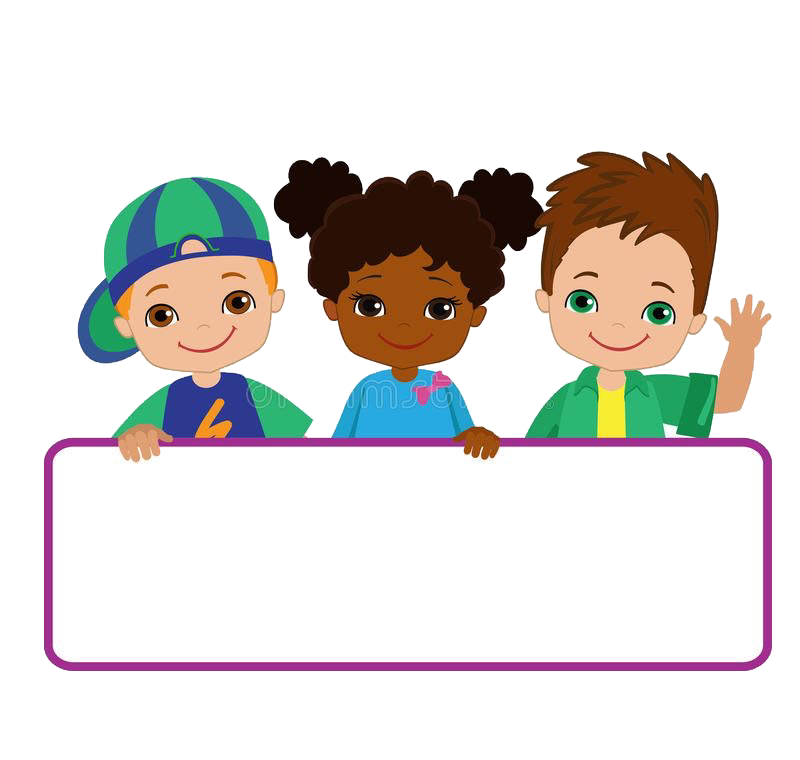 التاريخ
الحصة
الفصل
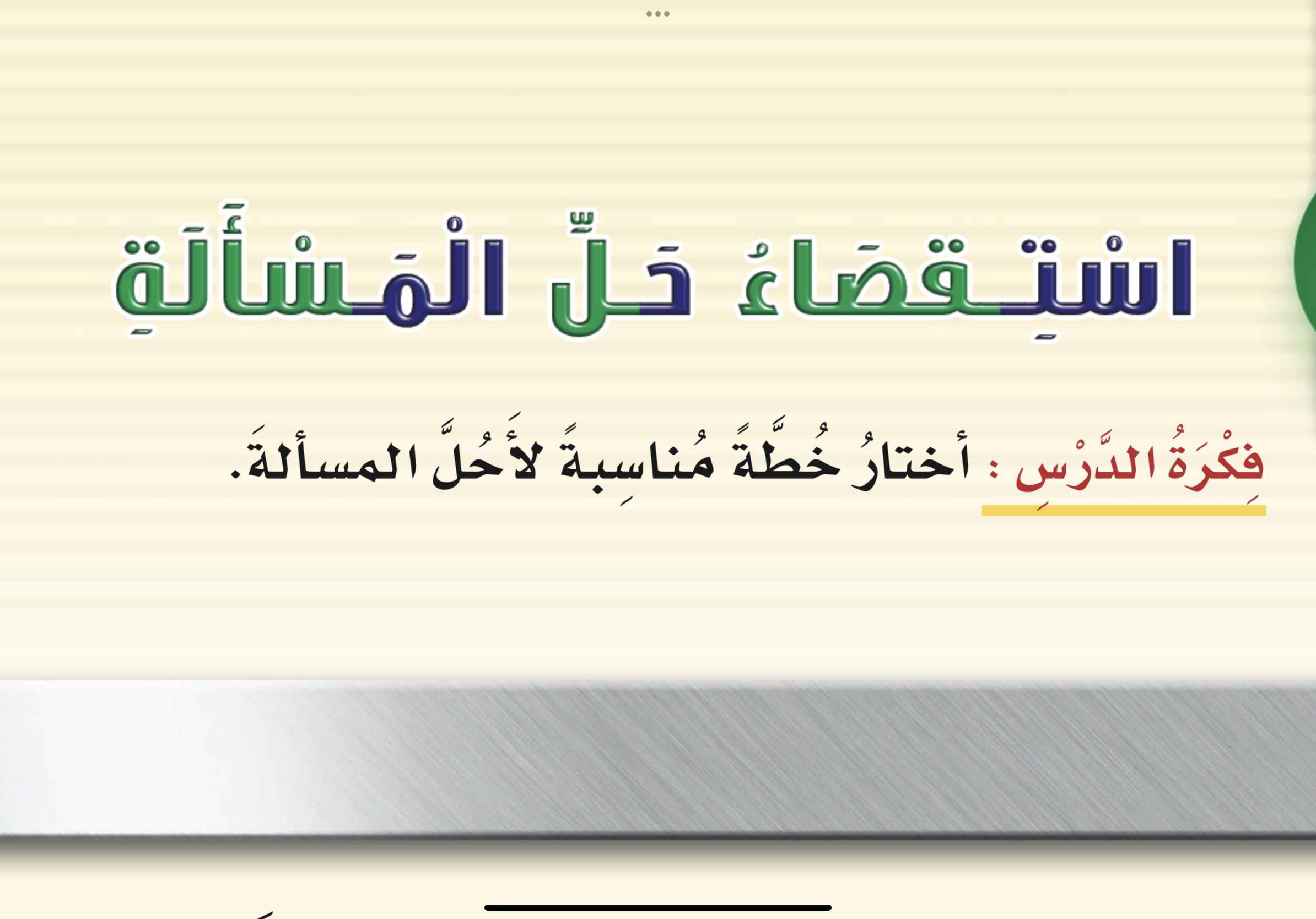 صفحة ١٢٥
مسألة  ١
مسألة ٢
الواجب
مسألة ٣
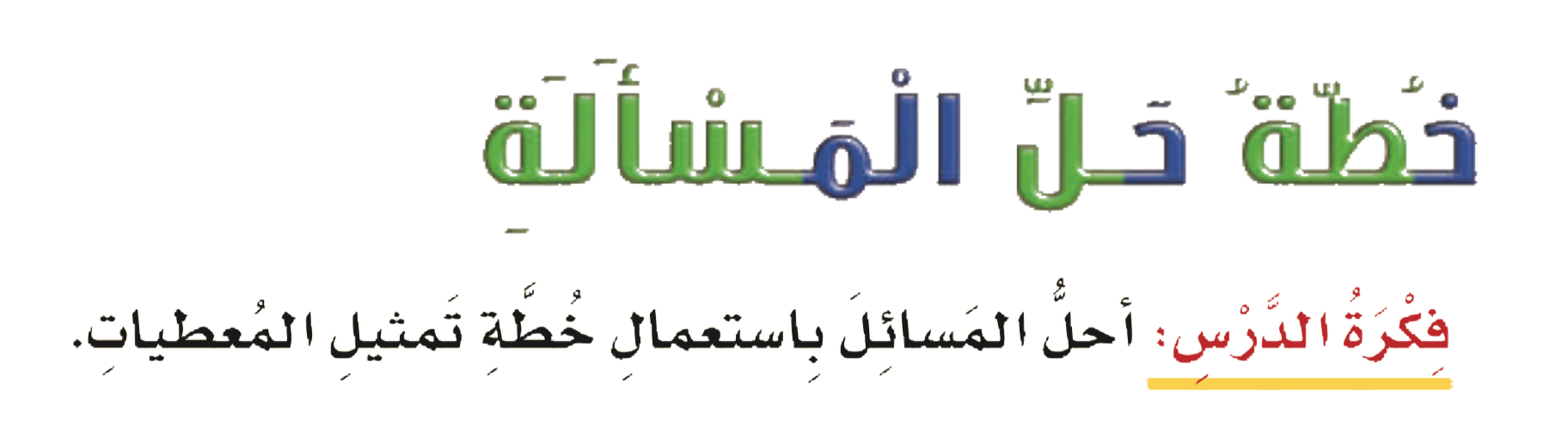 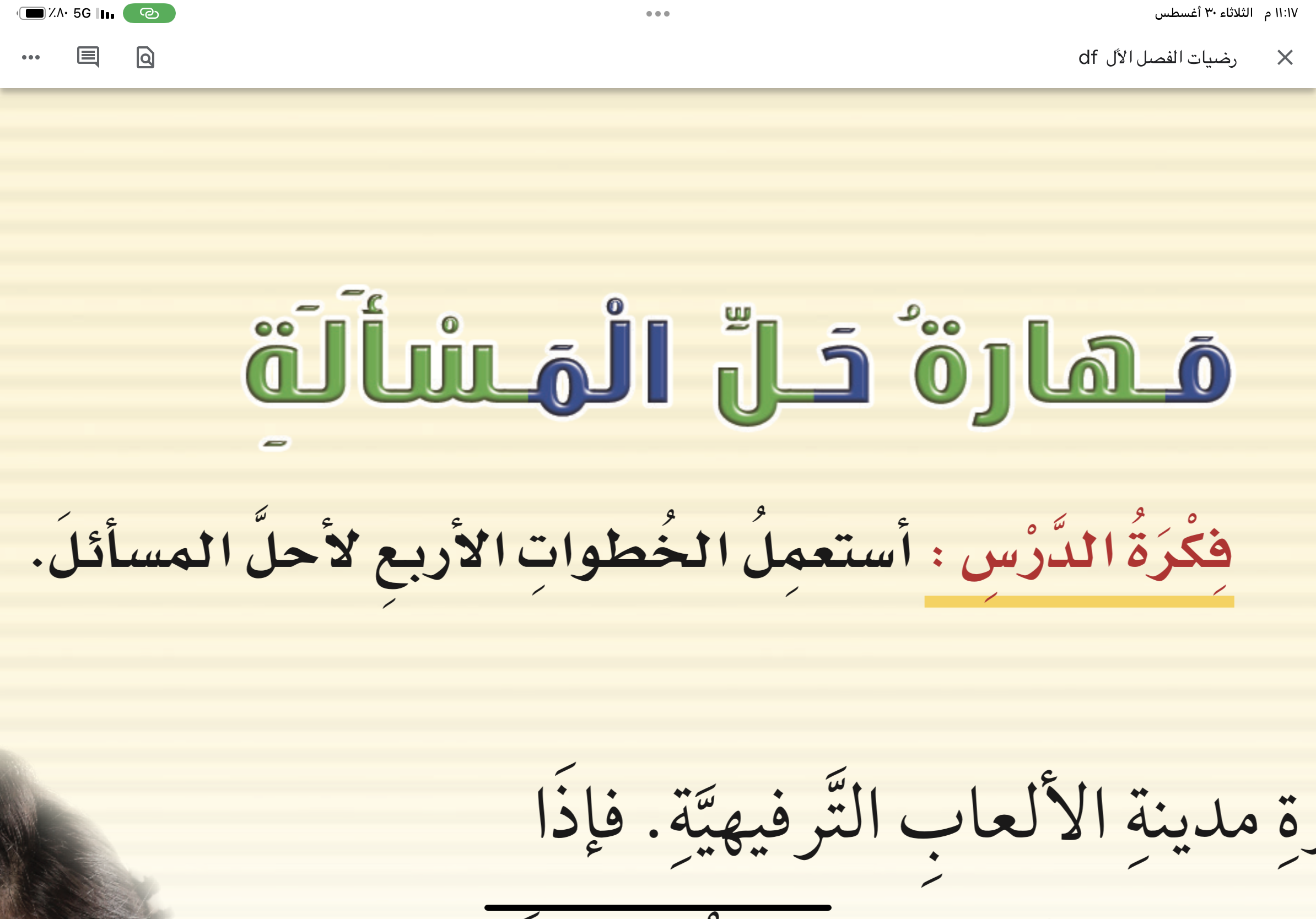 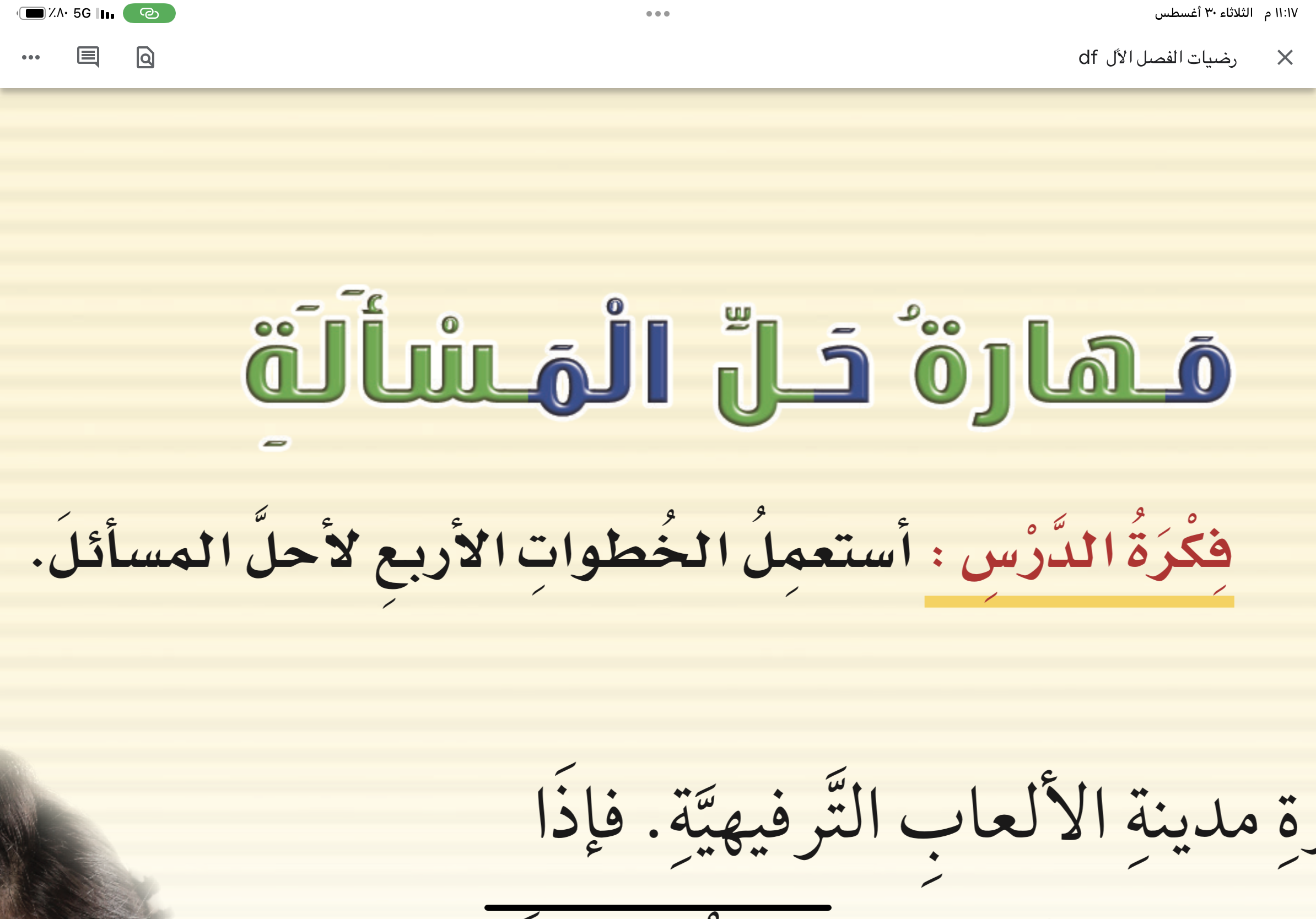 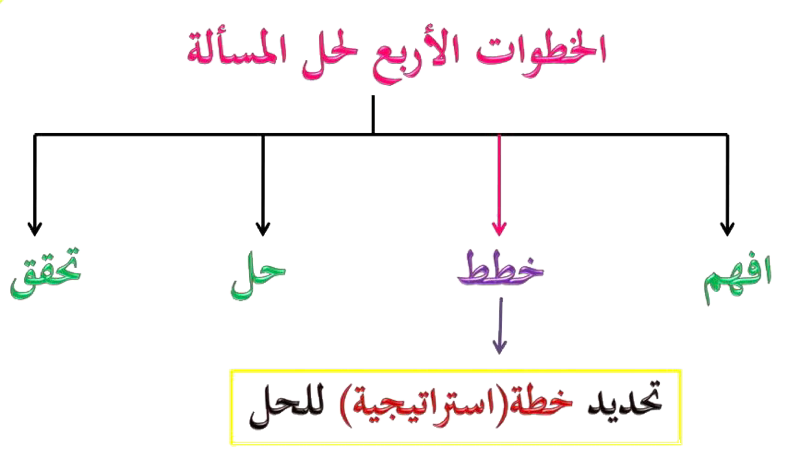 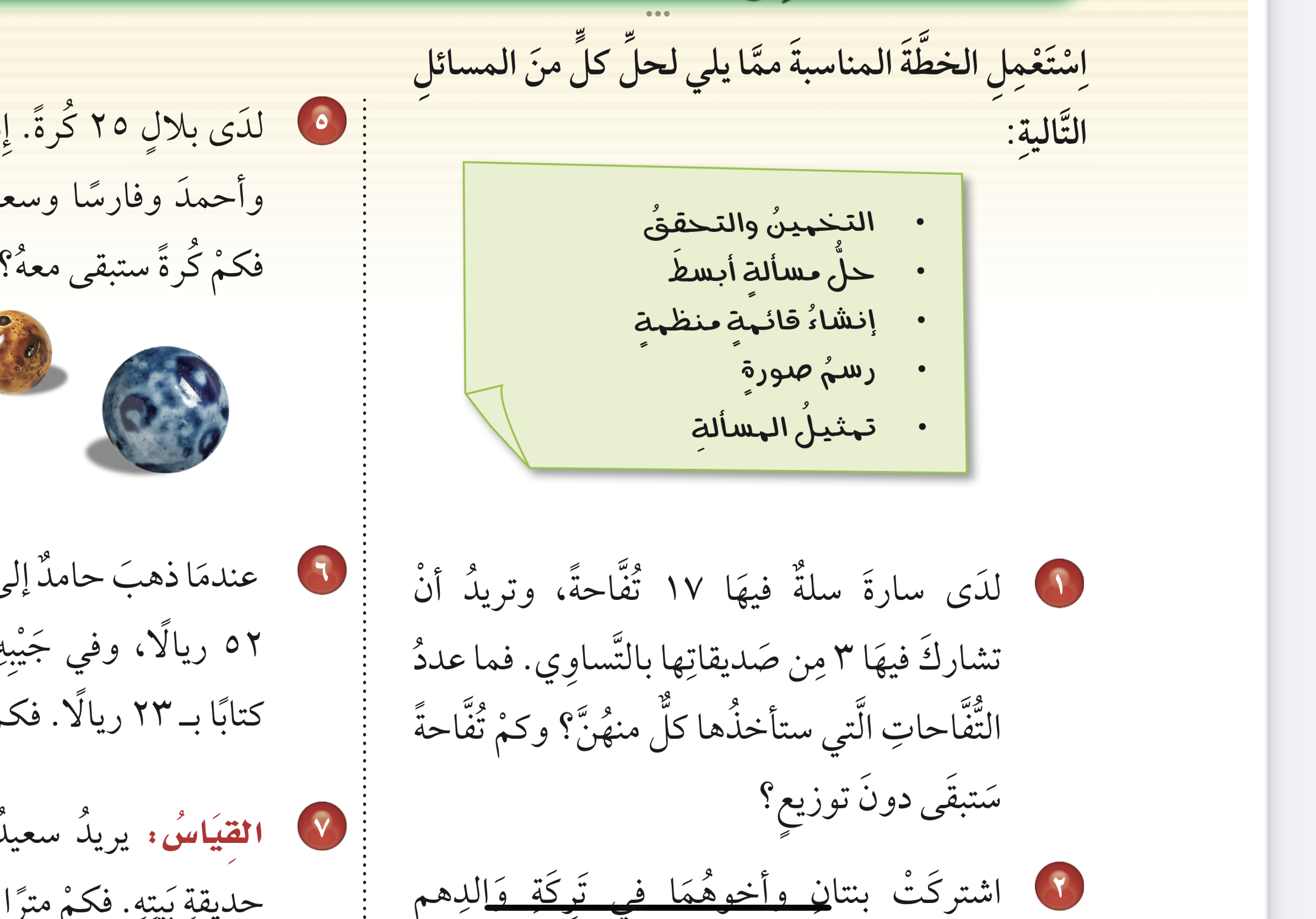 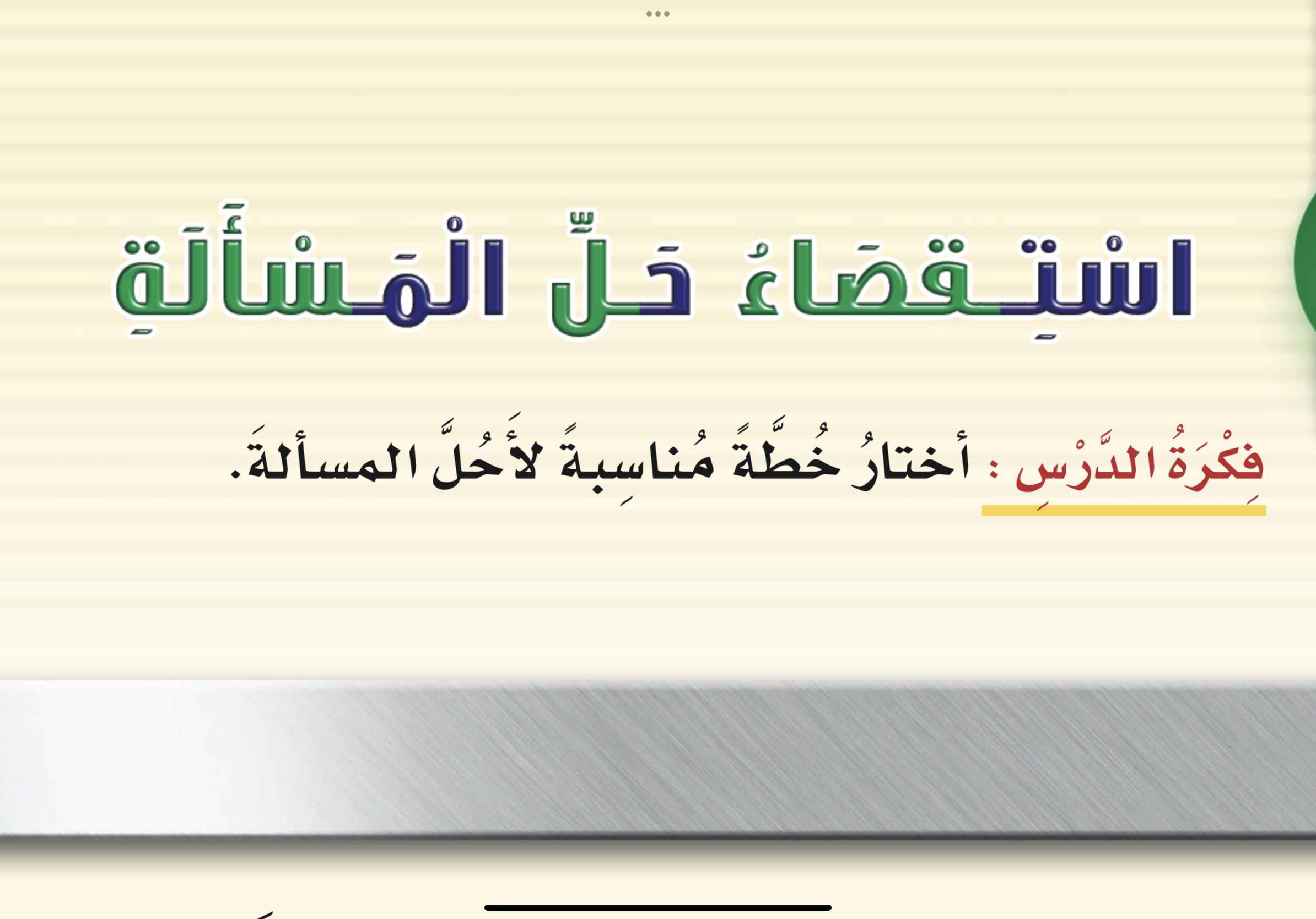 مسألة  ٢
الواجب
المقدمة
مسألة ٣
الحل
١
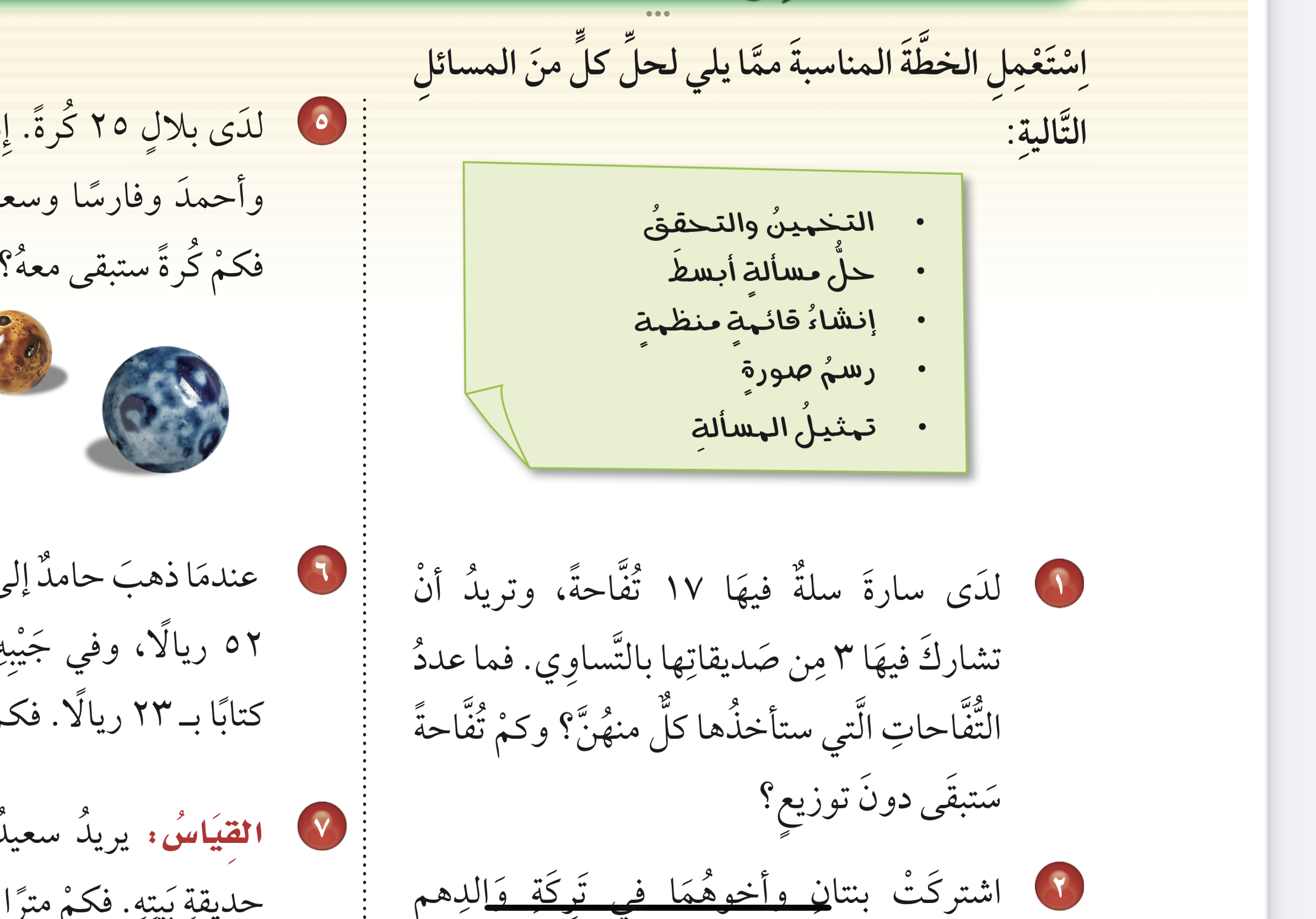 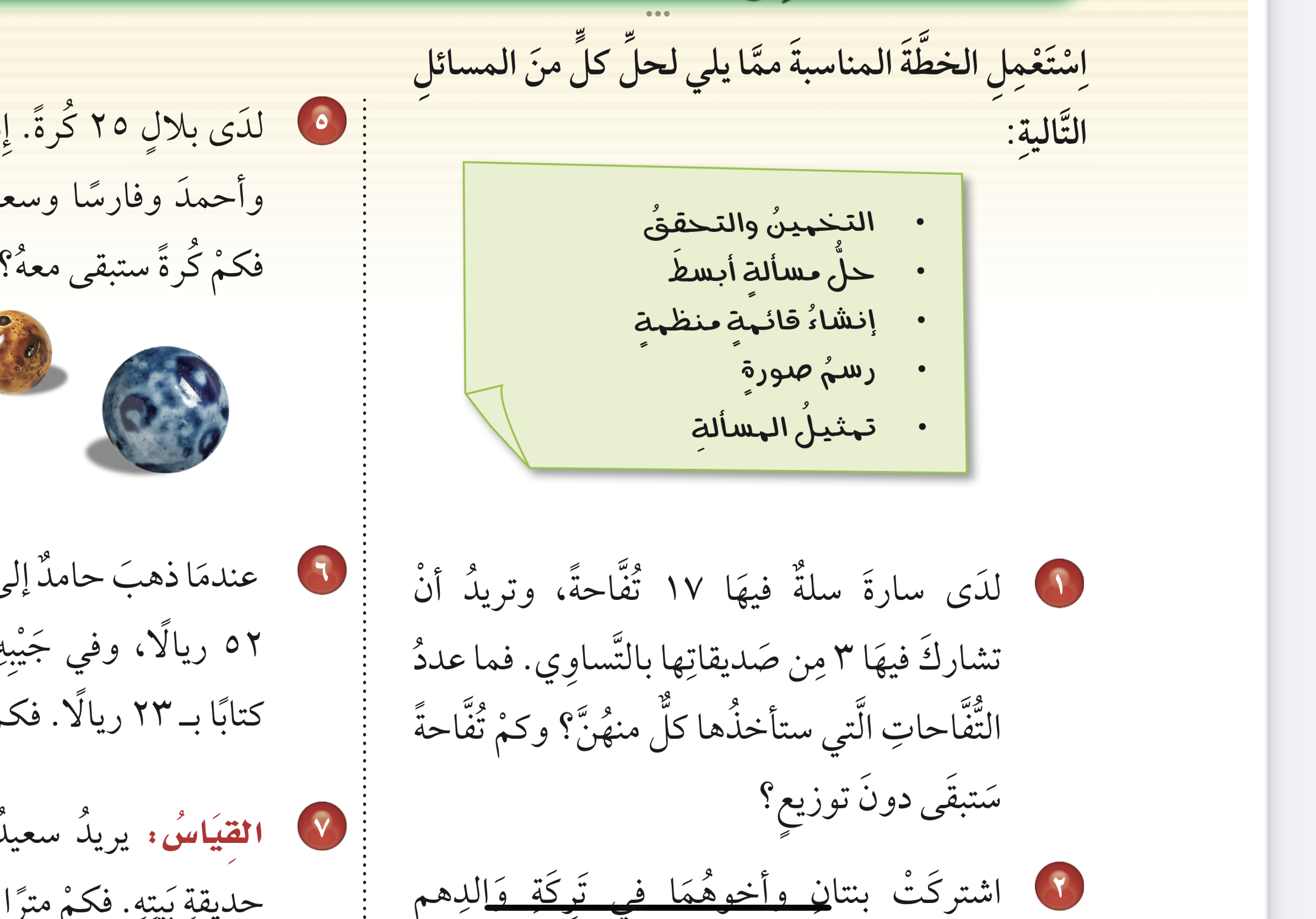 مسألة  ٢
الواجب
المقدمة
مسألة ٣
١
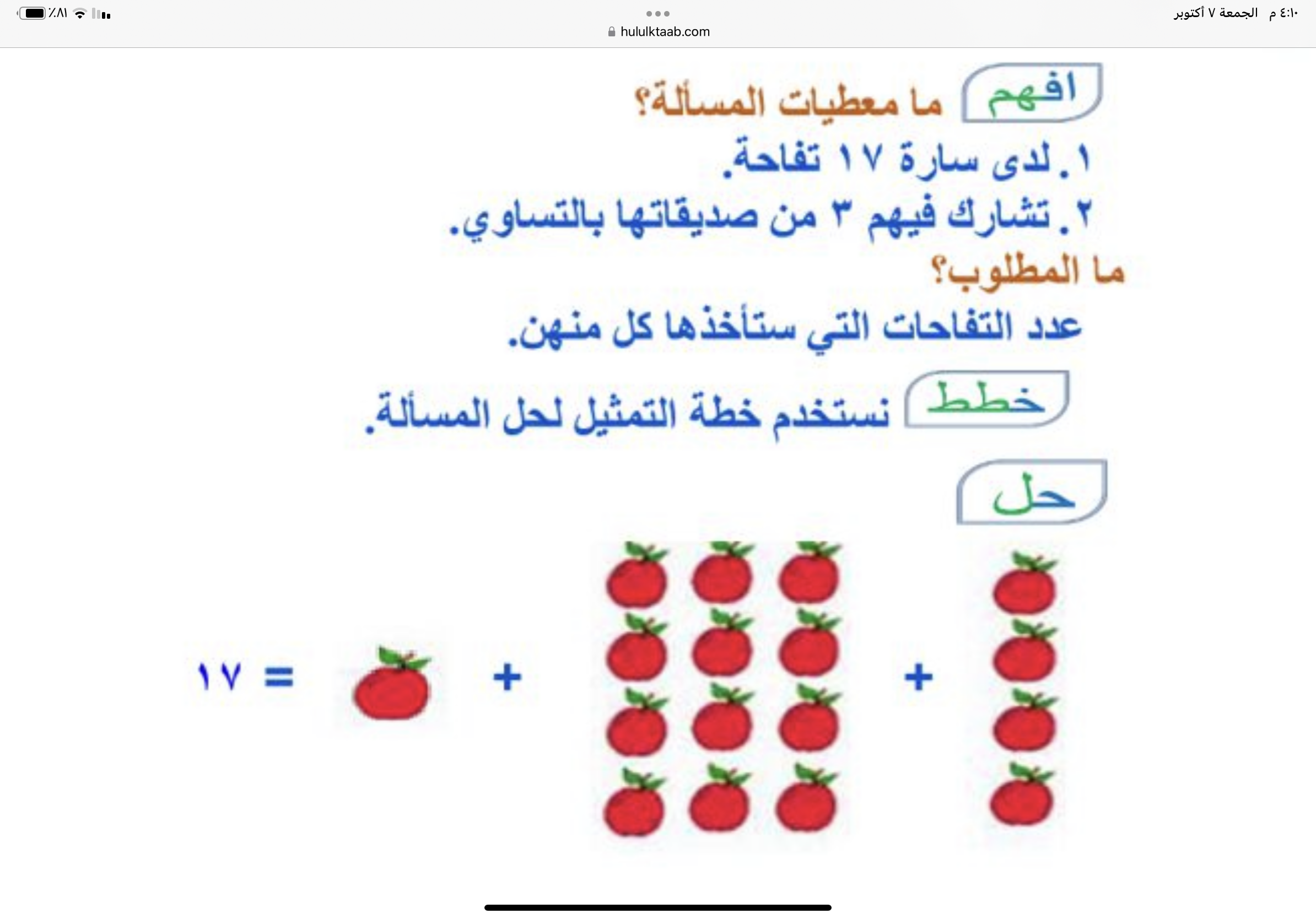 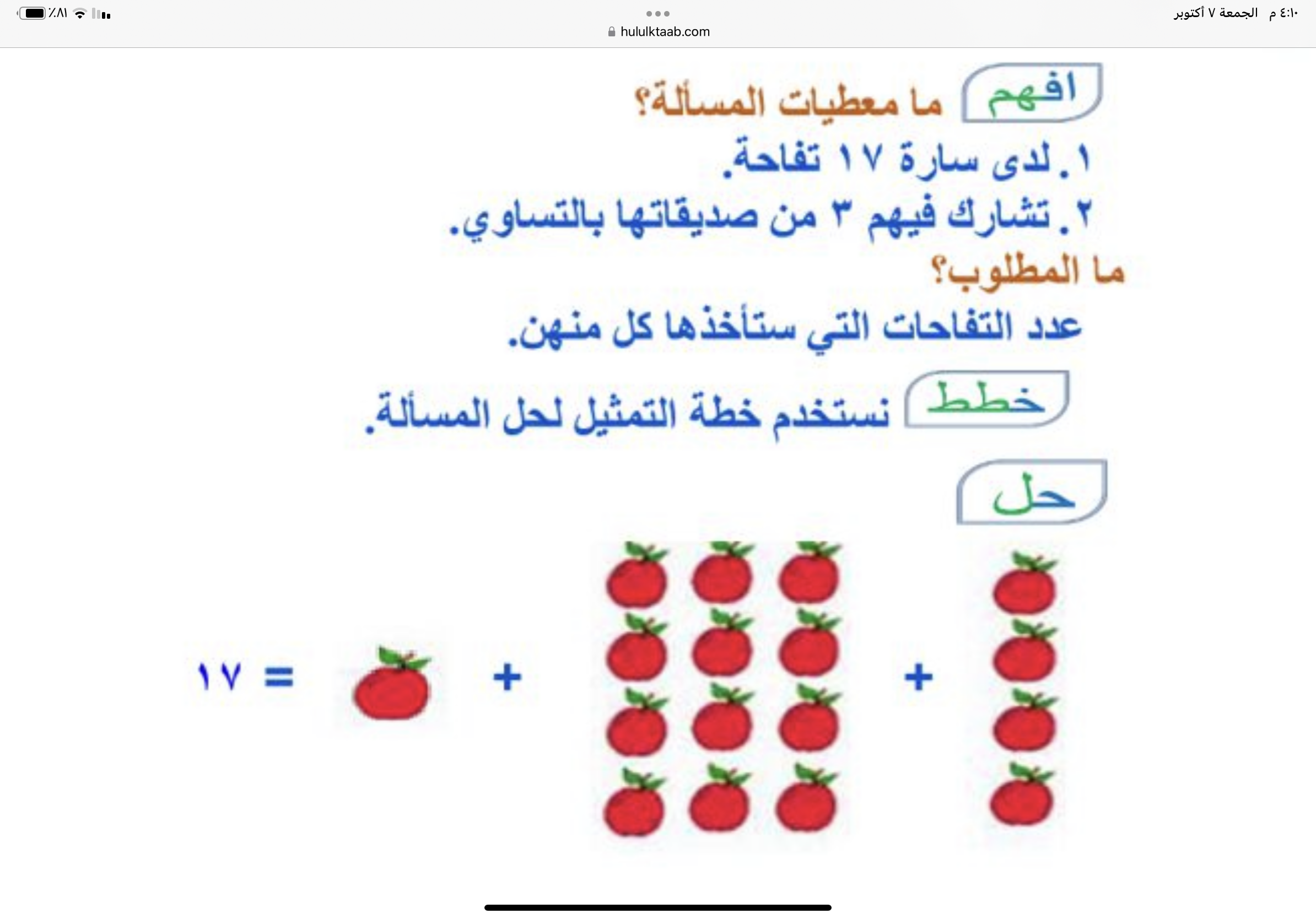 افهم
خطط
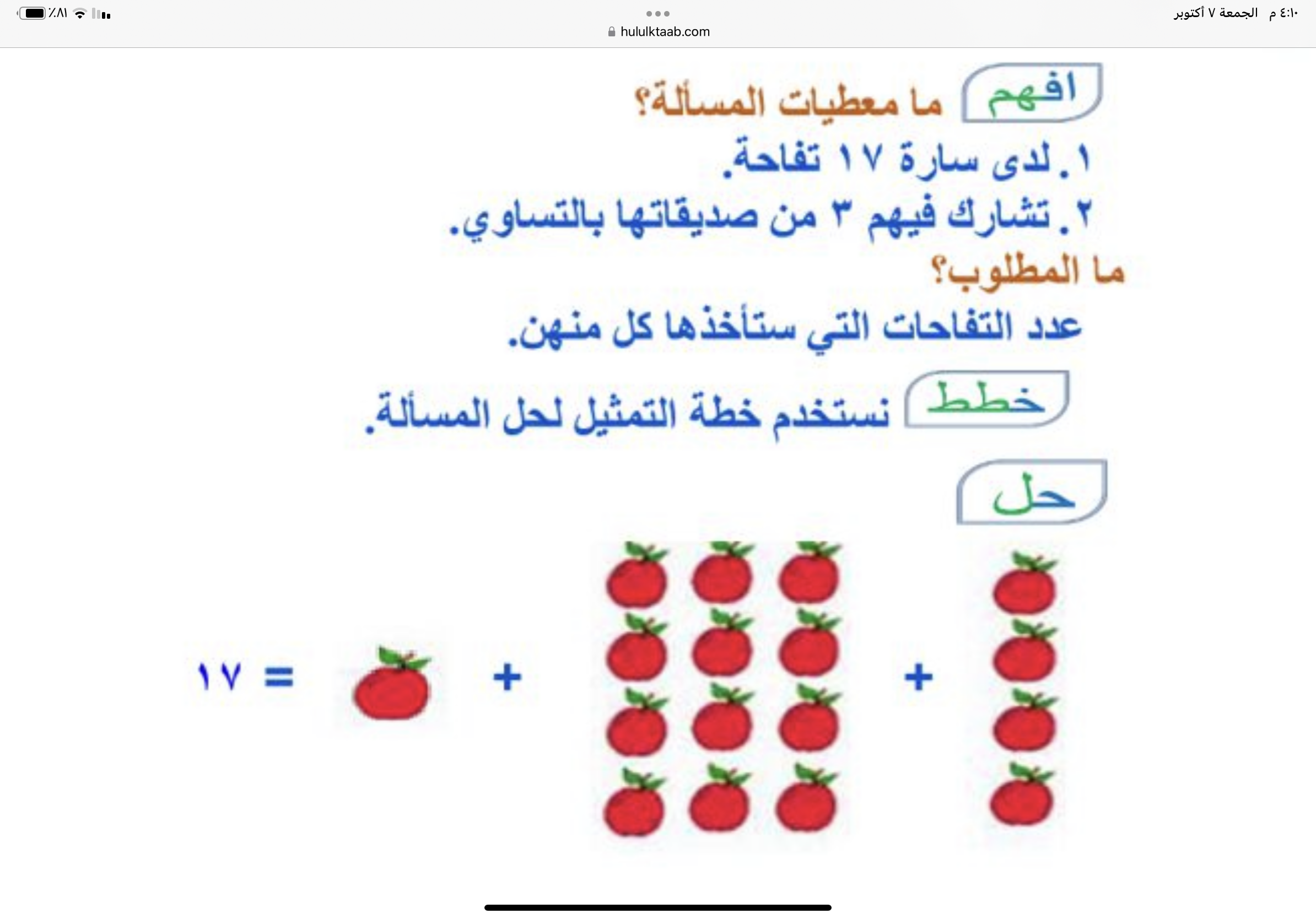 مسألة ٣
مسألة  ٢
الواجب
المقدمة
١
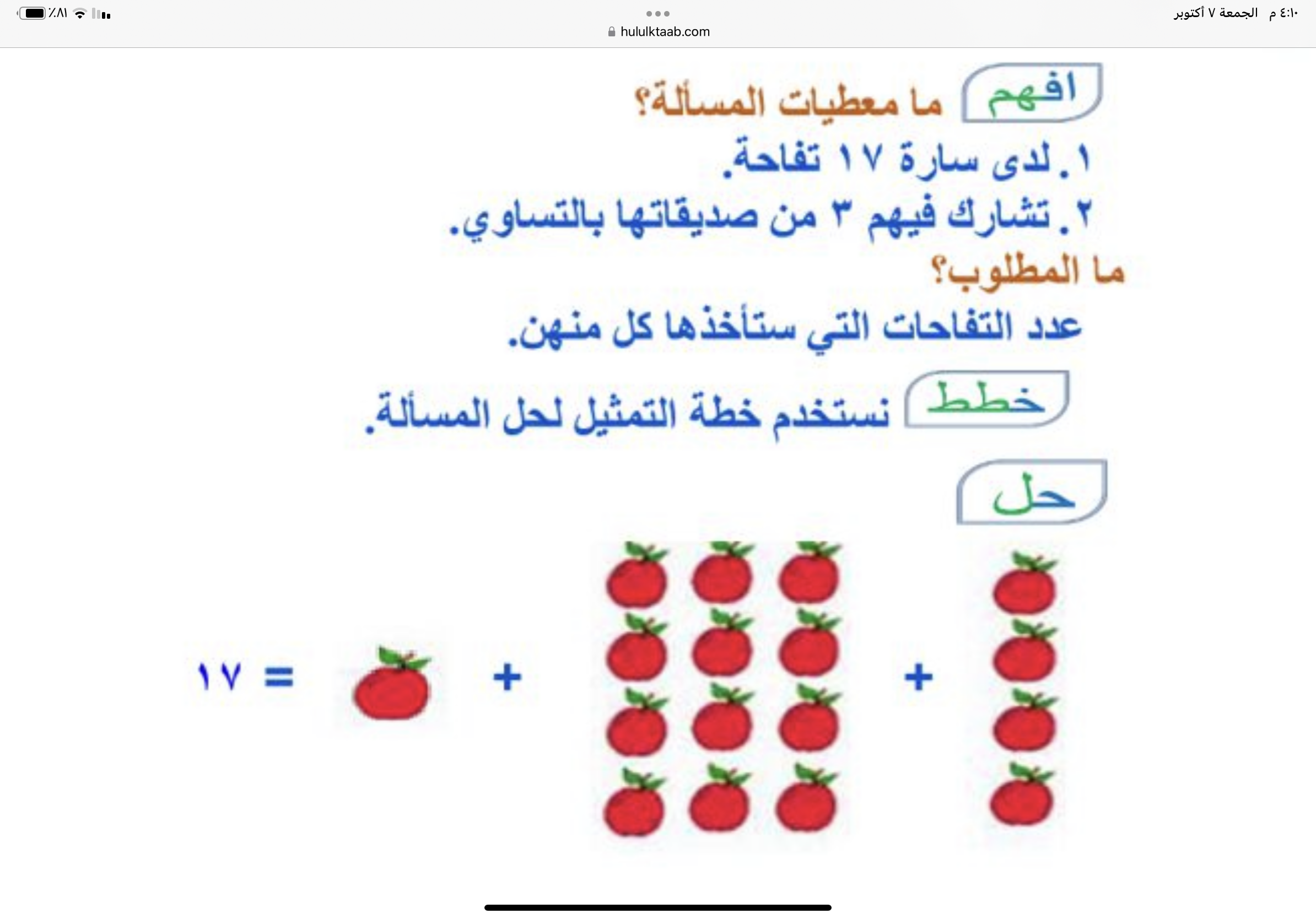 حل
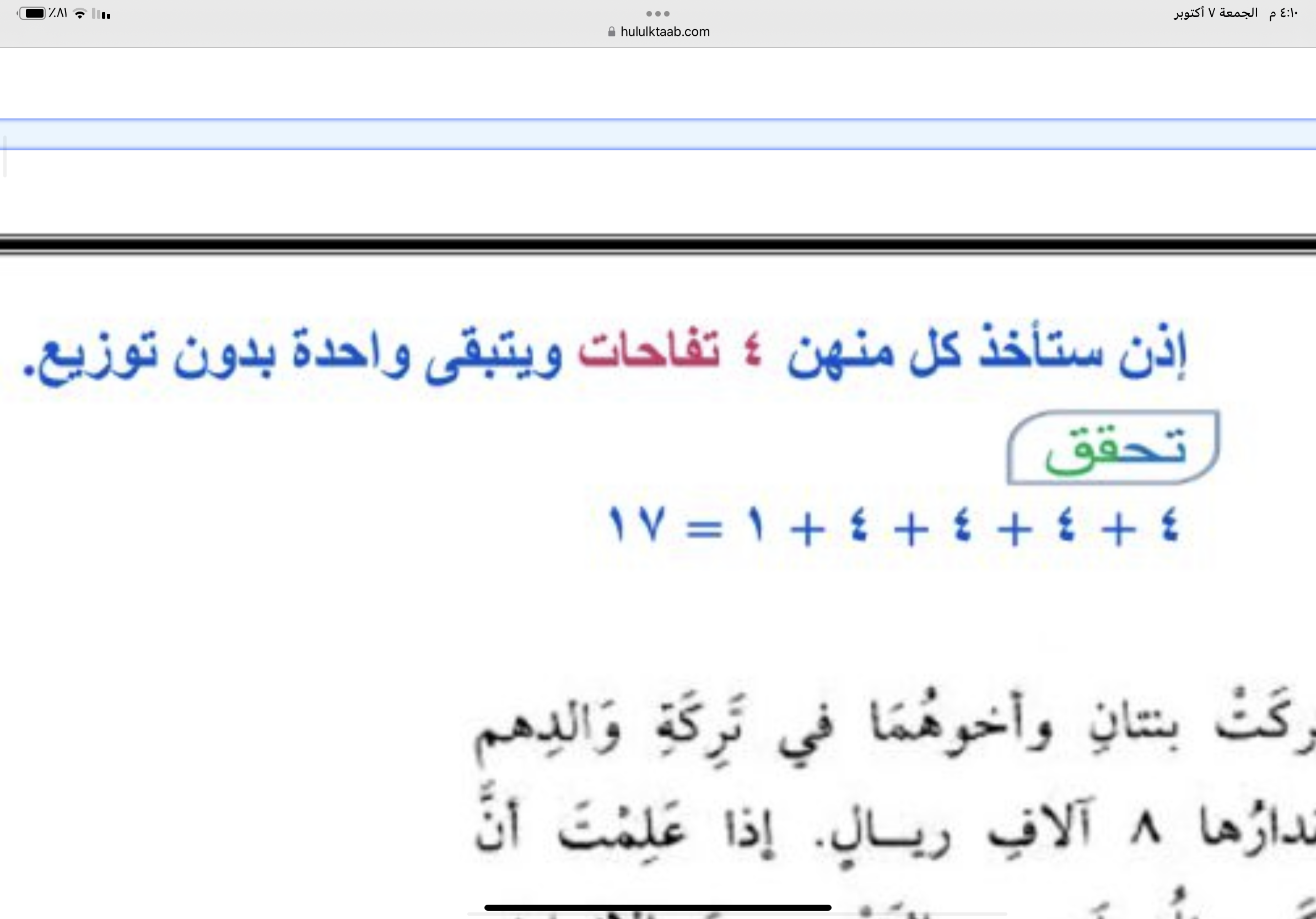 تحقق
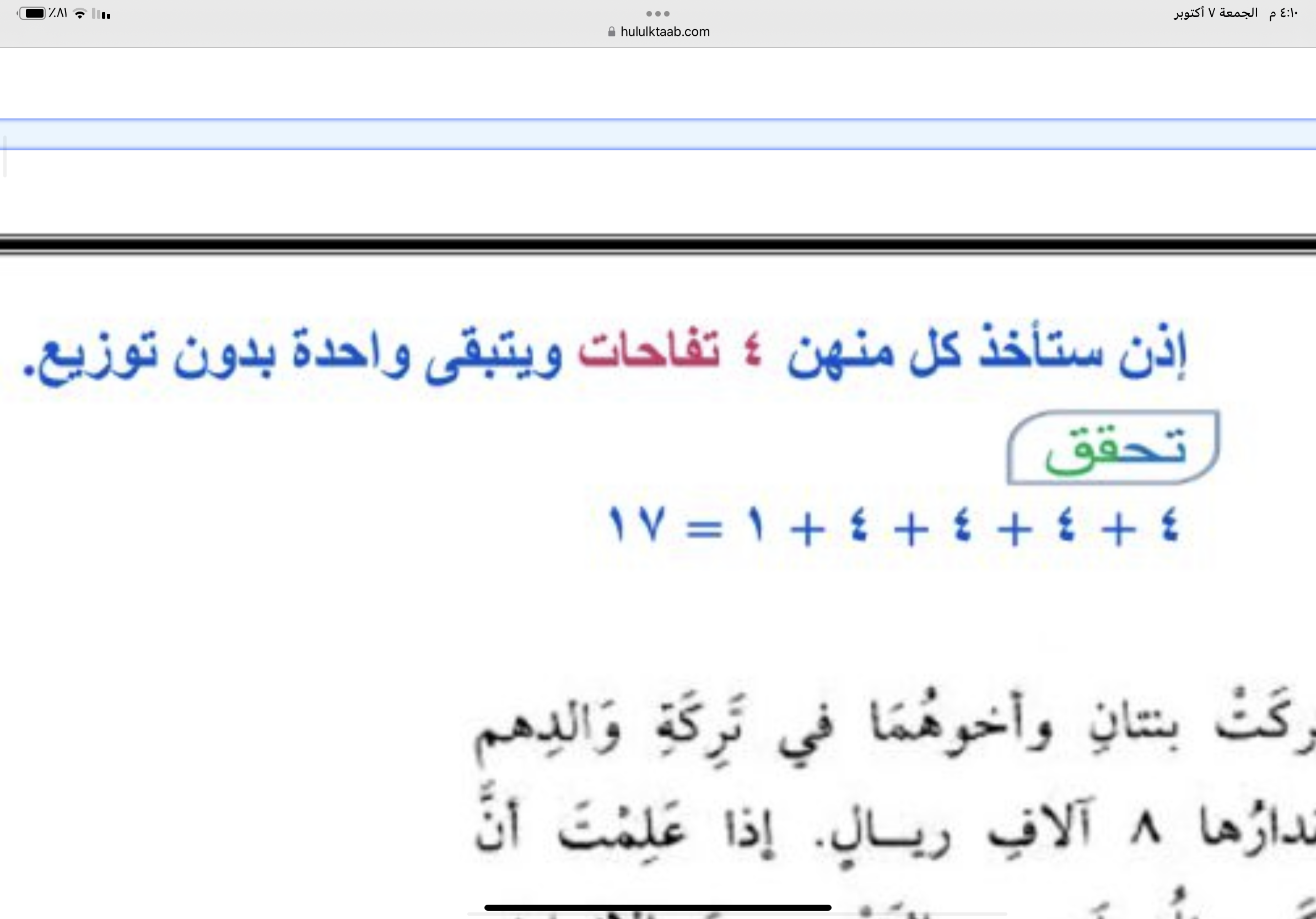 مسألة  ١
الواجب
المقدمة
مسألة٣
الحل
٢
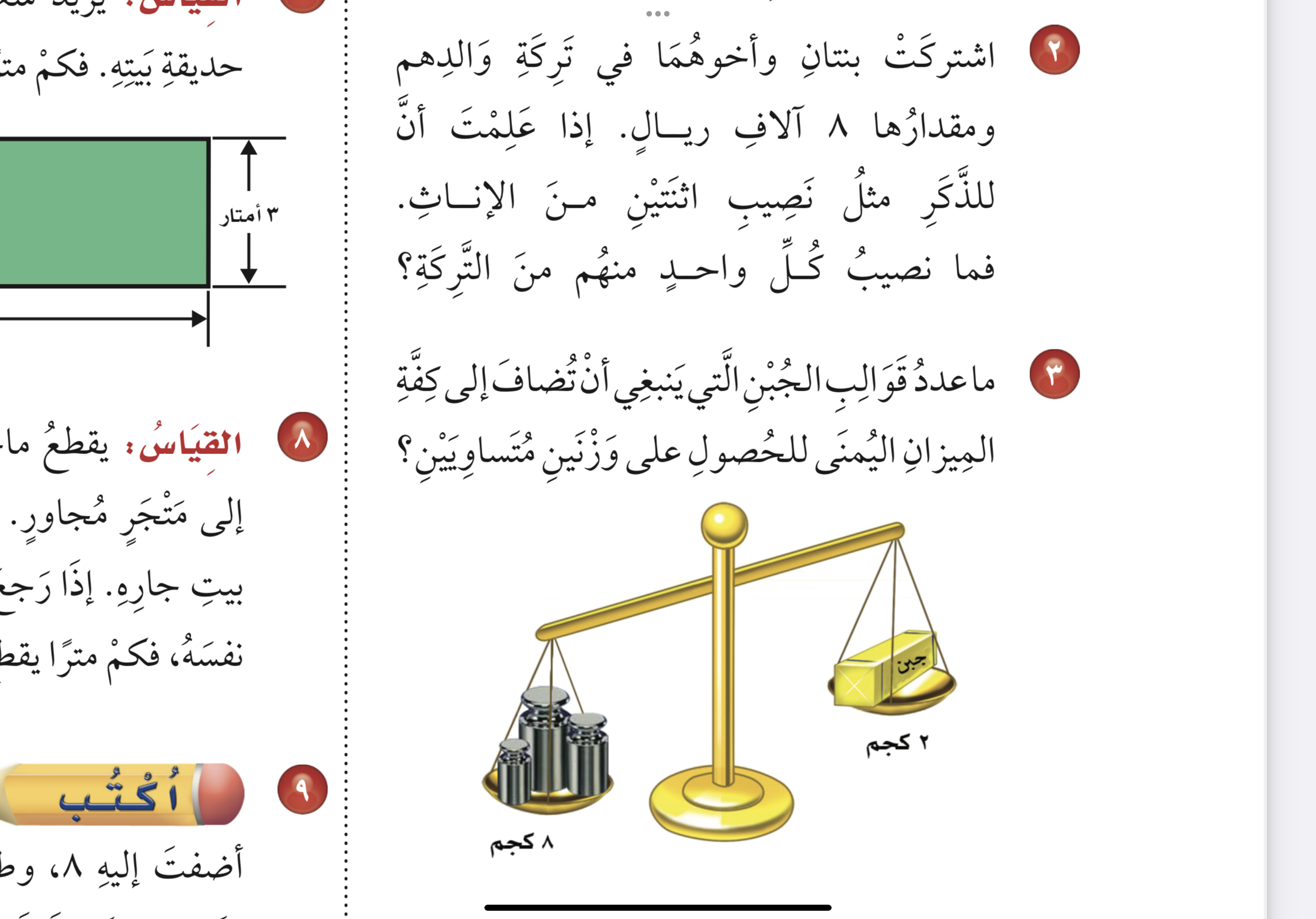 مسألة ١
الواجب
المقدمة
مسألة ٣
٢
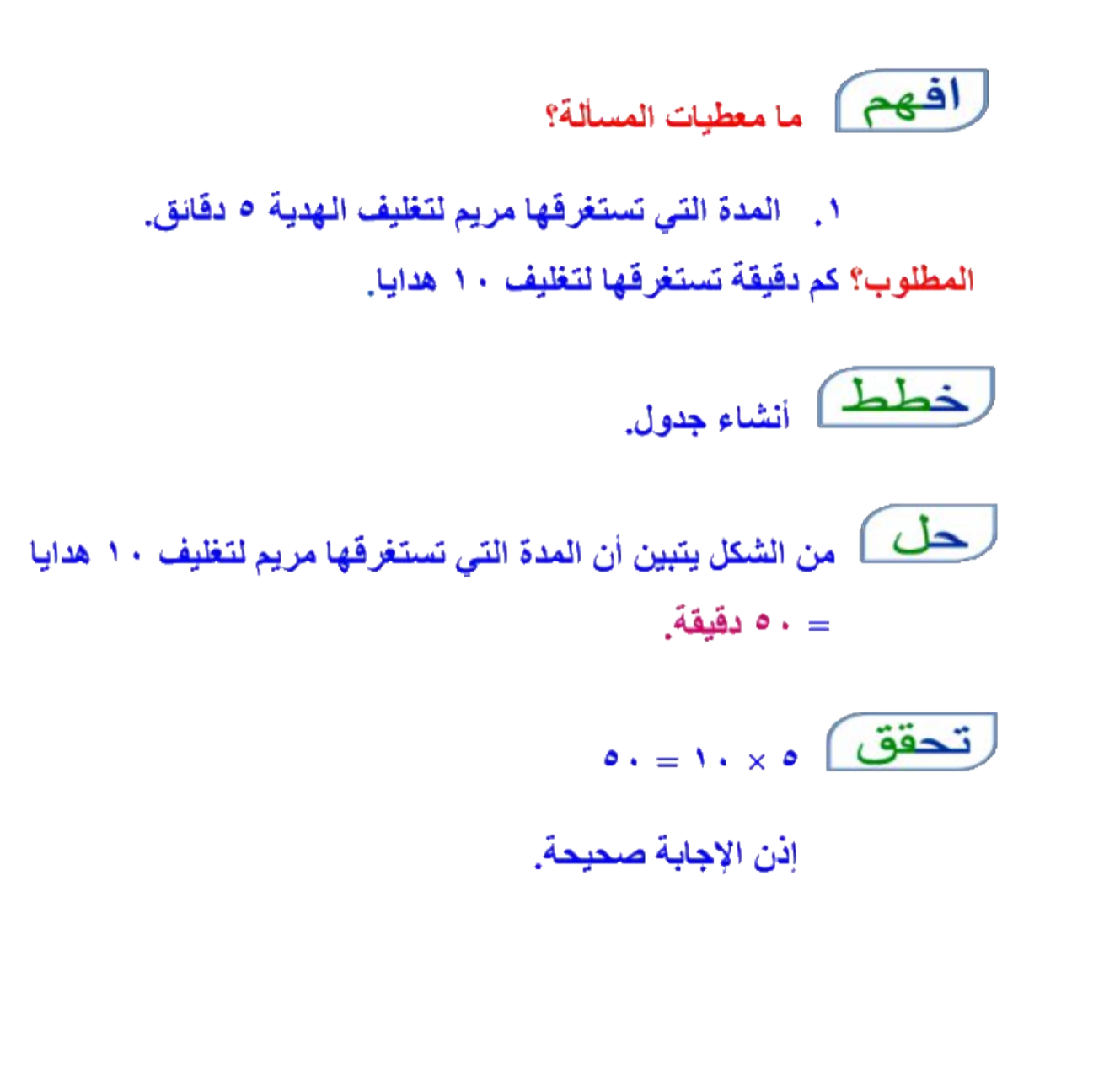 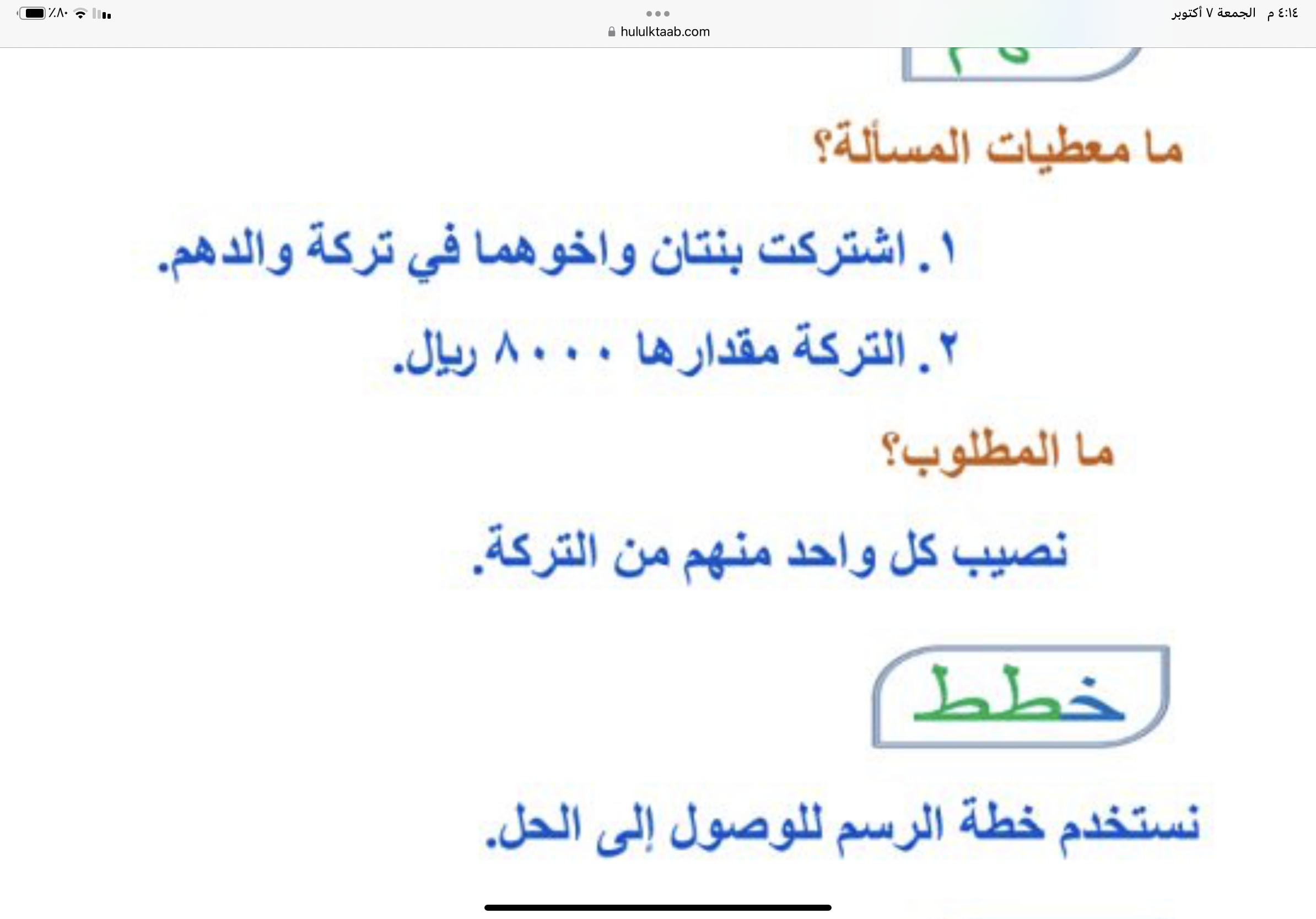 افهم
خطط
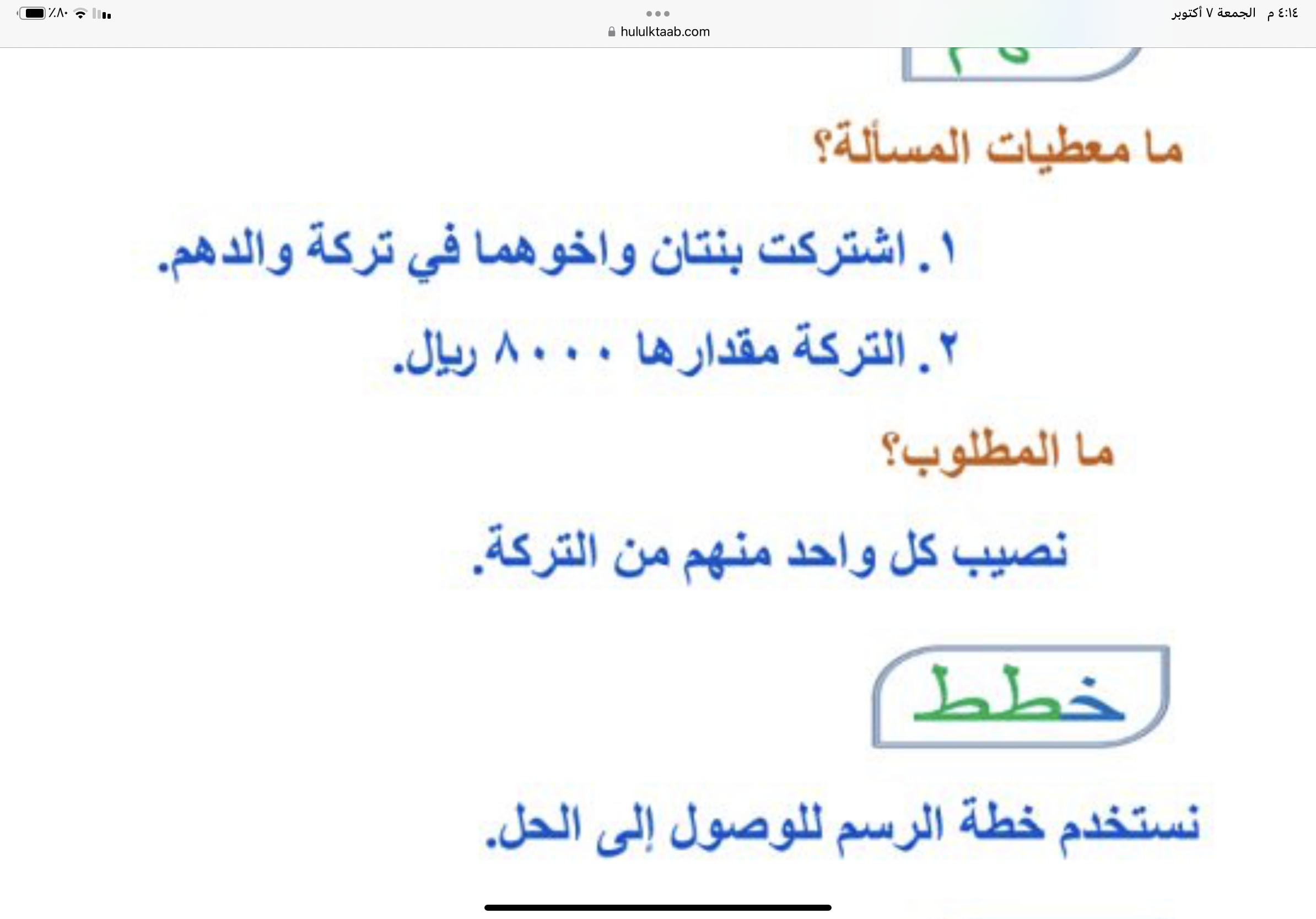 مسألة  ١
الواجب
المقدمة
مسألة ٣
٢
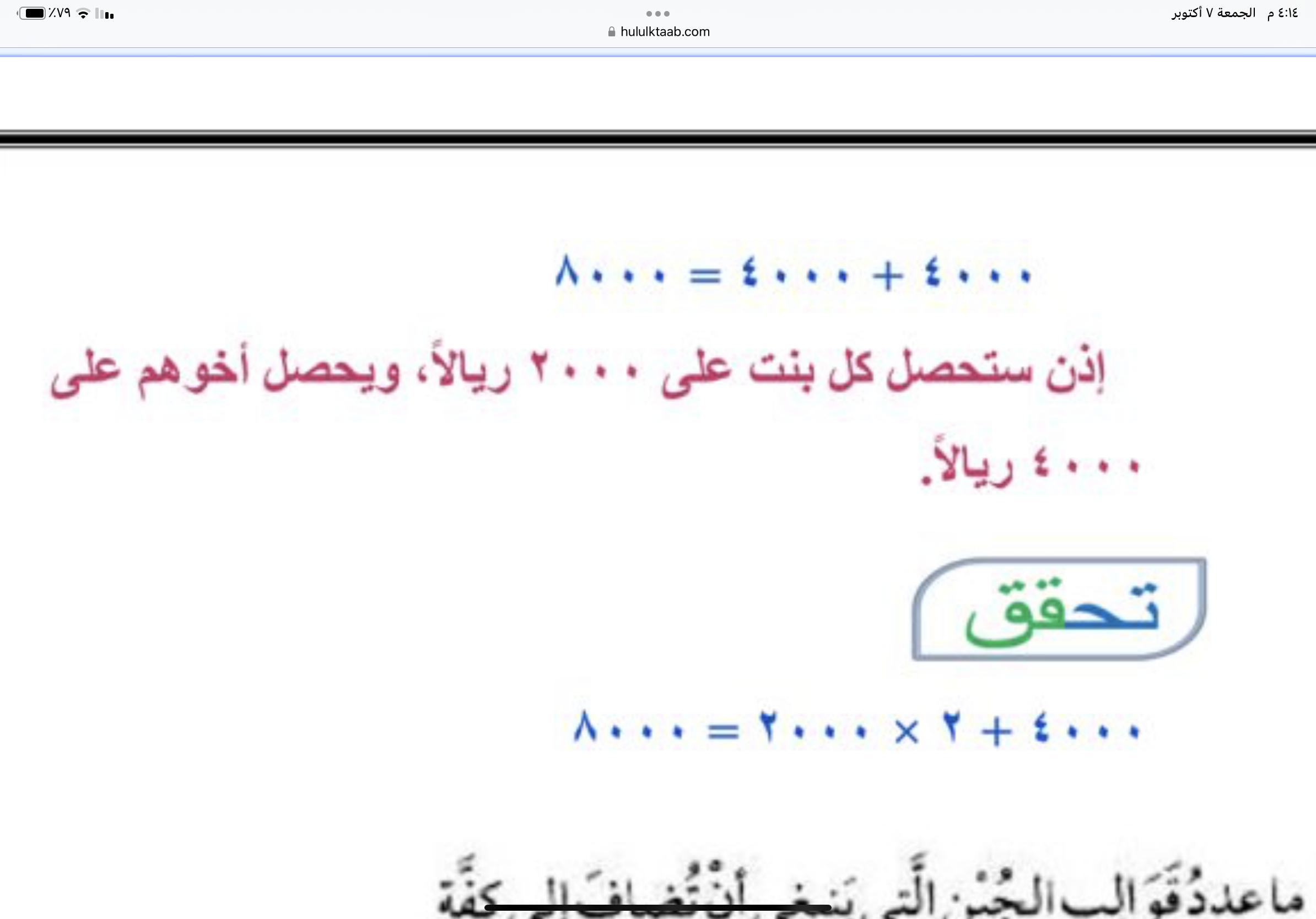 حل
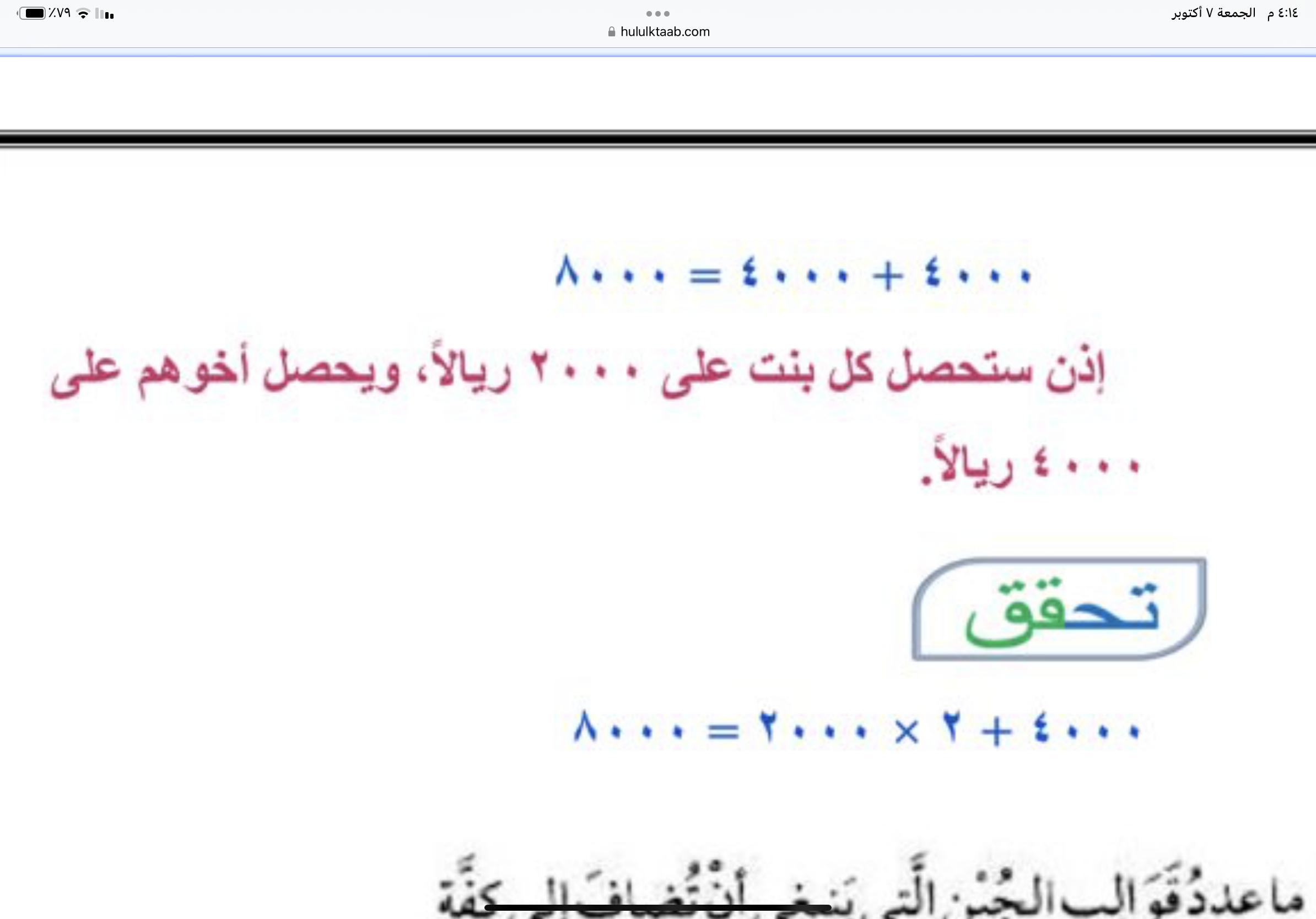 تحقق
مسألة  ١
مسألة  ٢
الواجب
المقدمة
الحل
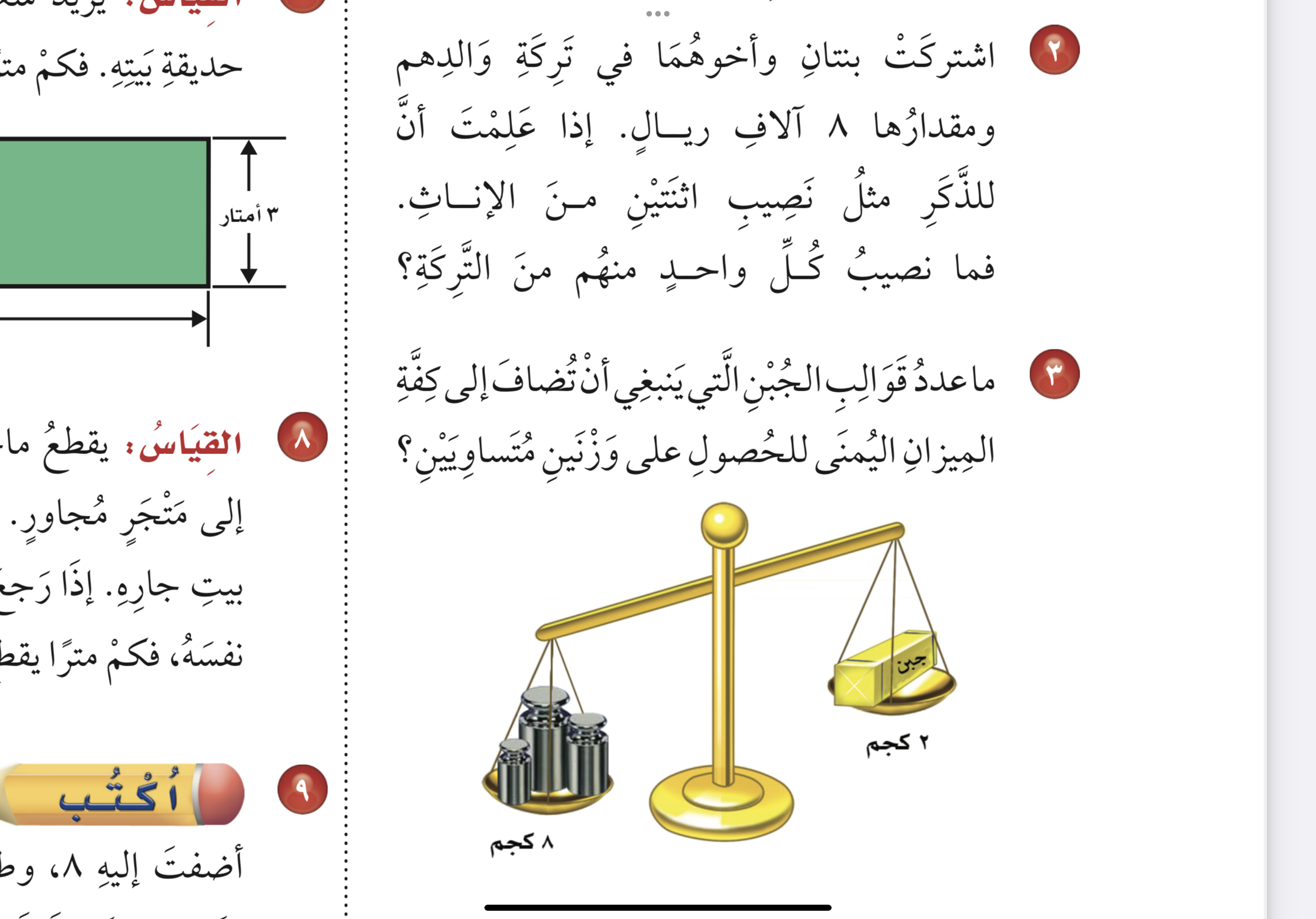 ٣
مسألة ١
مسألة  ٢
الواجب
المقدمة
٣
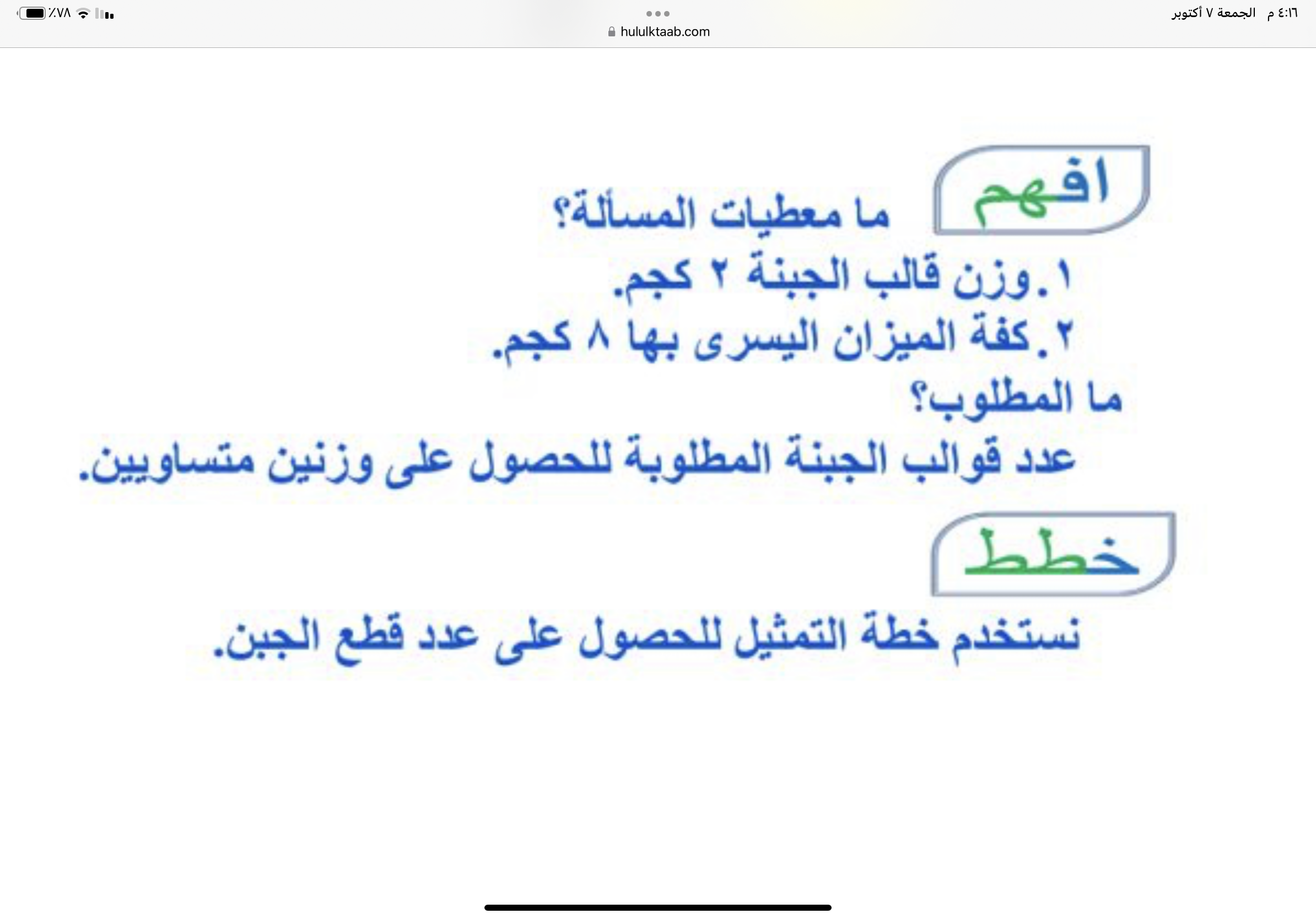 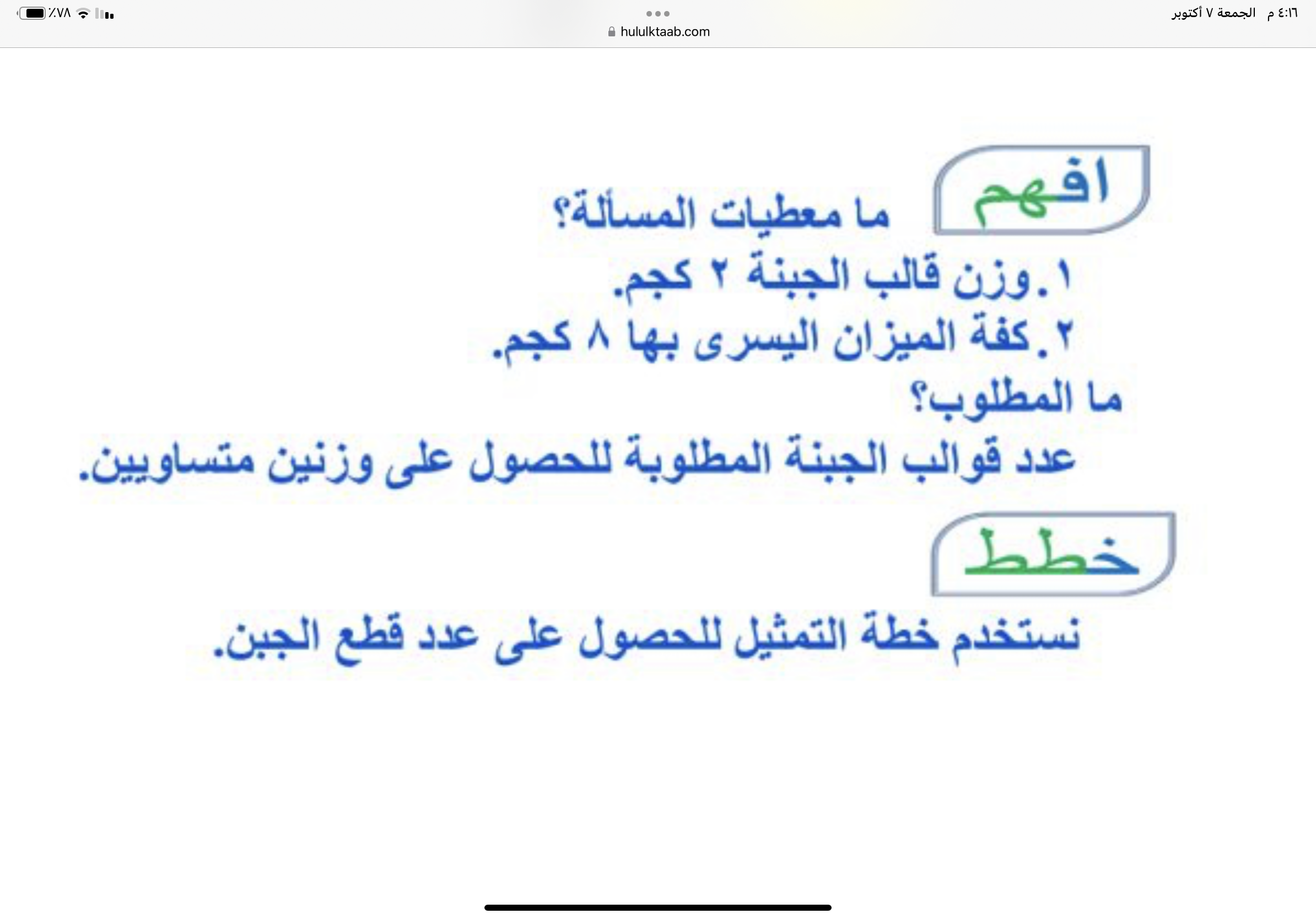 افهم
خطط
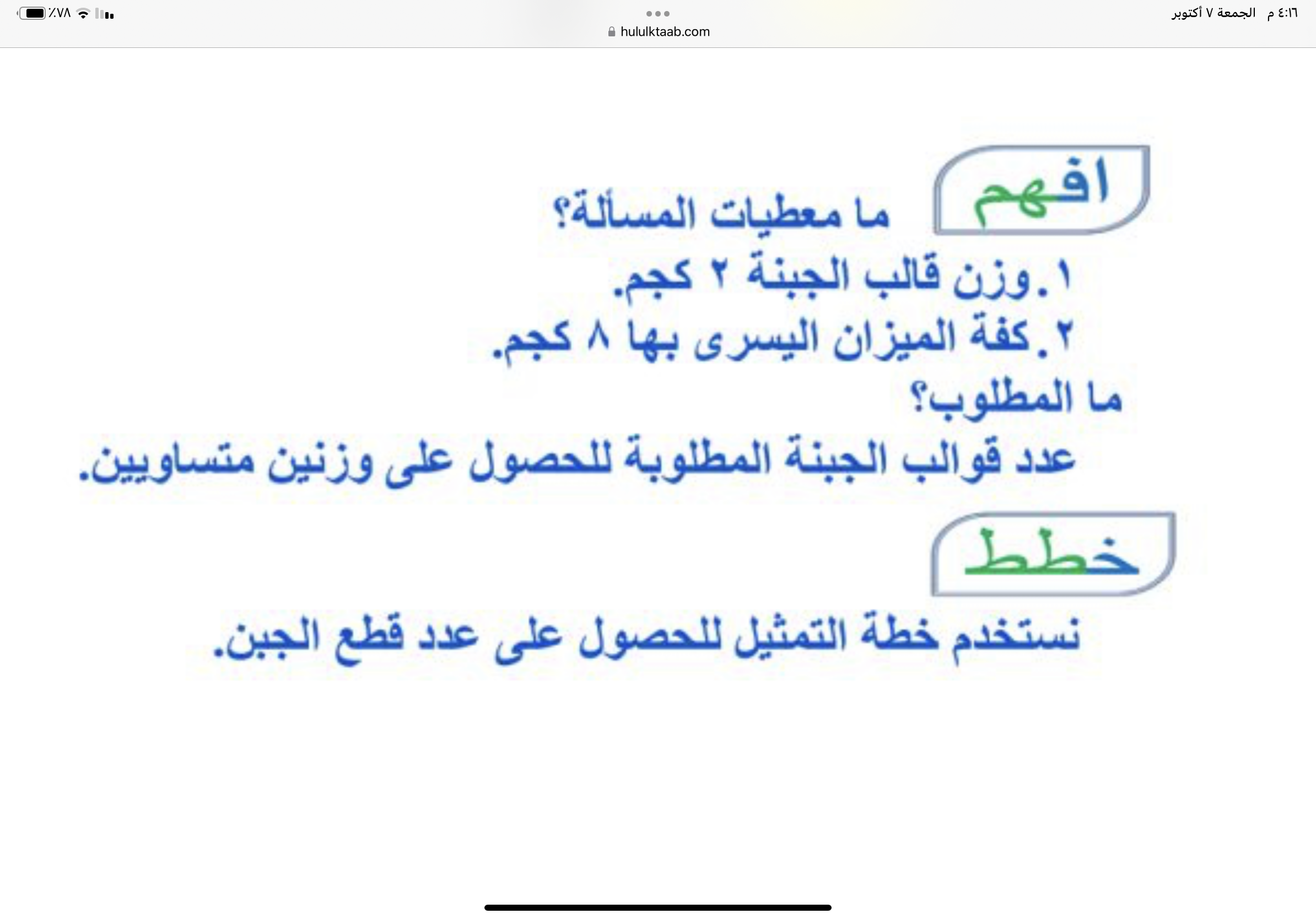 مسألة١
مسألة٢
الواجب
المقدمة
٣
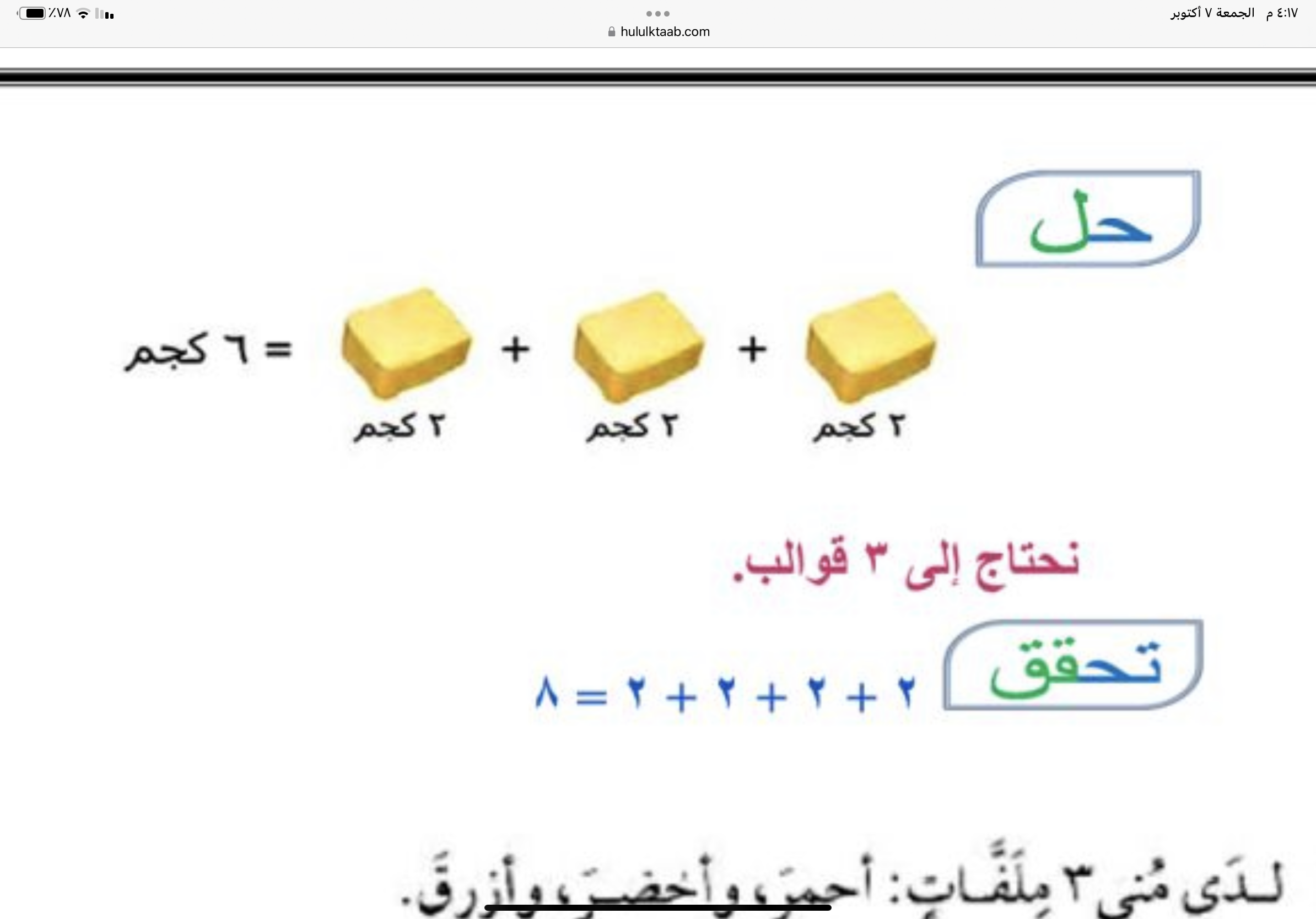 حل
تحقق
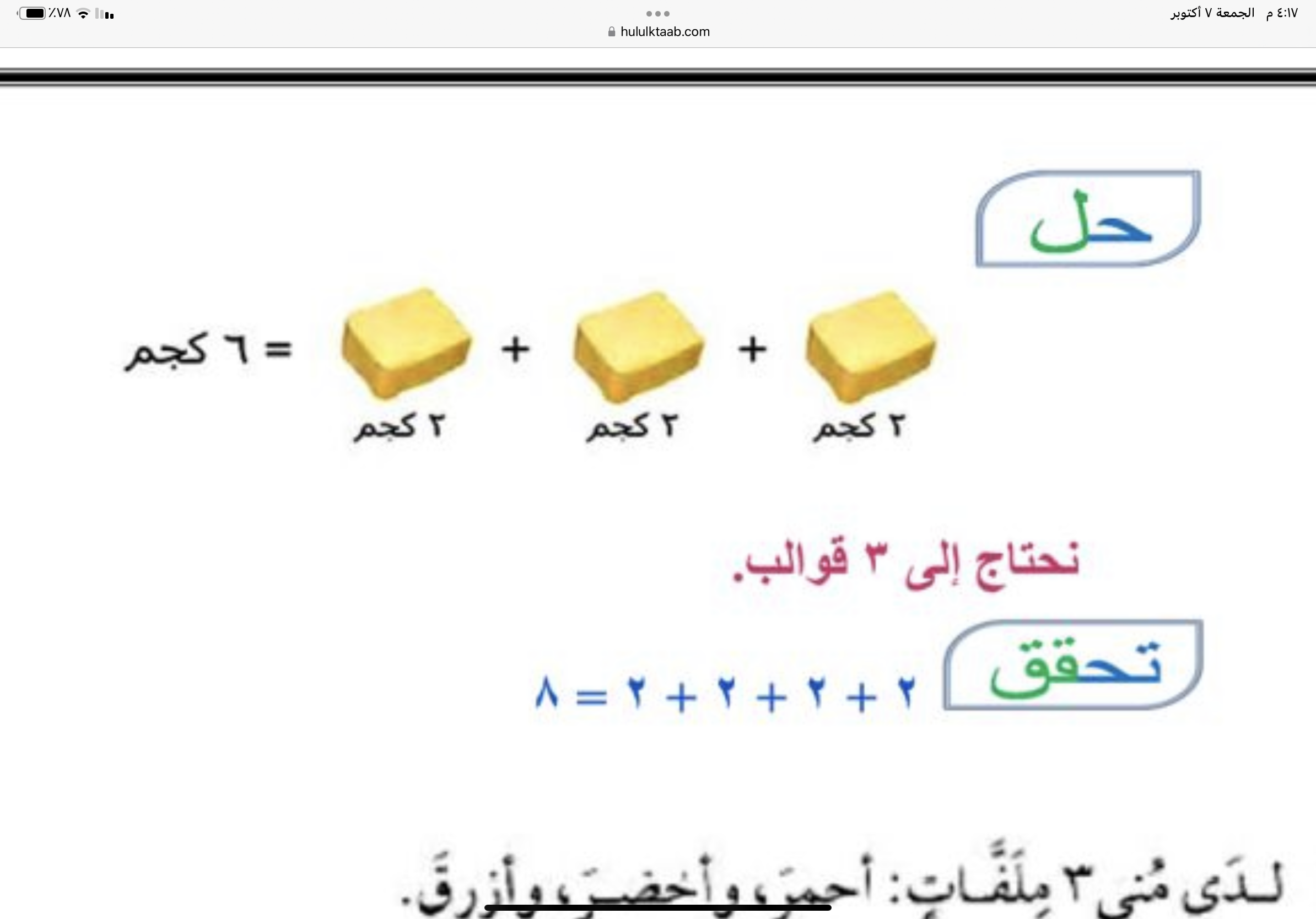 الواجب
مسألة  ٥
مسألة  ٦
المقدمة
مسألة ٧
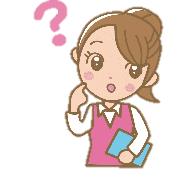 ١٢٦
٥ ، ٦
سؤال
صفحة
ختاماً
إنّ النجاح هو محصِّلة اجتهادات صغيرة تتراكم يوماً بعد يوم.